2021년도 예산 공고
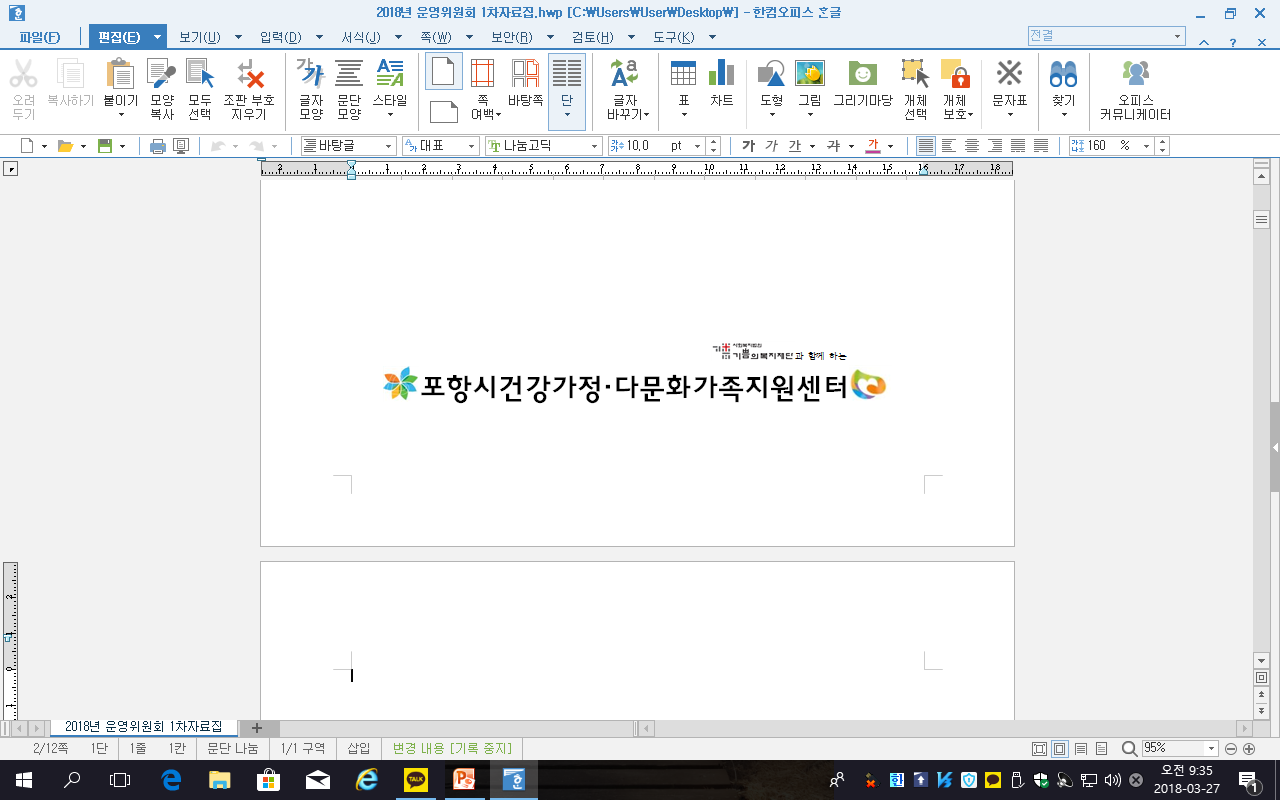 포항시건강가정다문화가족지원센터 2021년 예산 총괄표
(단위 : 천원)